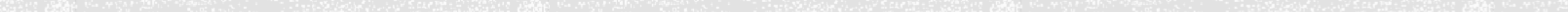 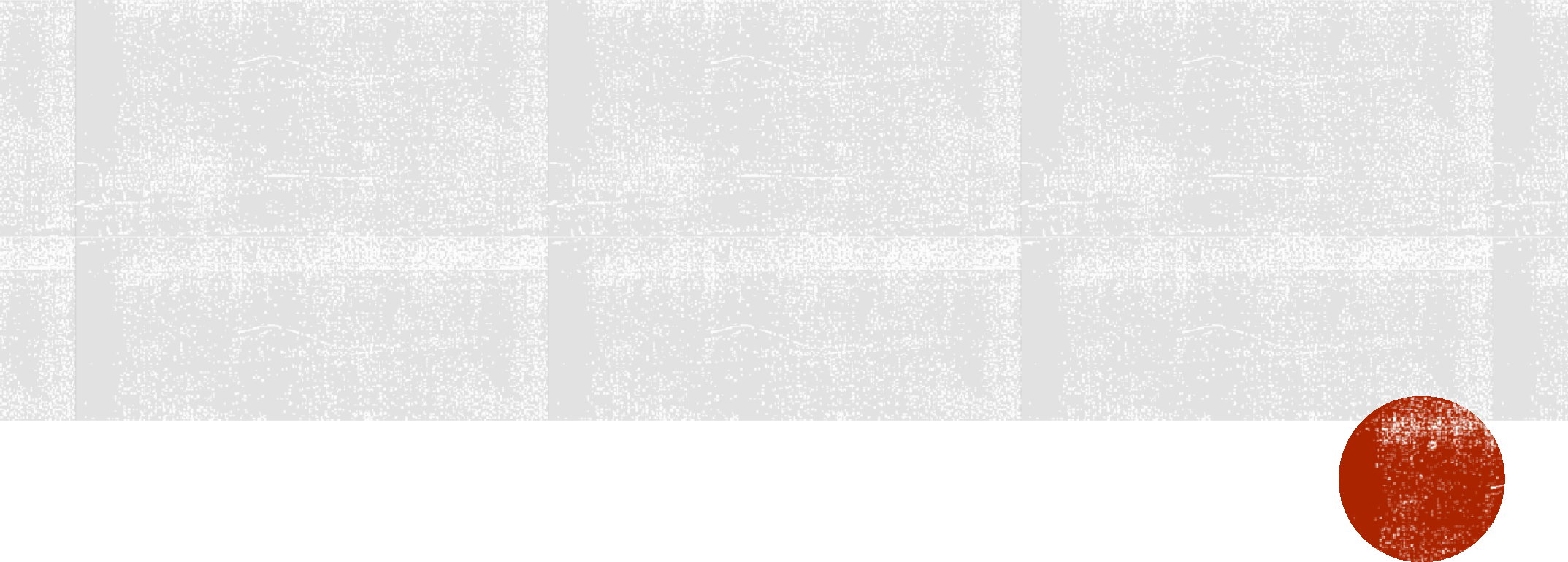 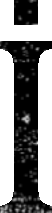 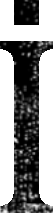 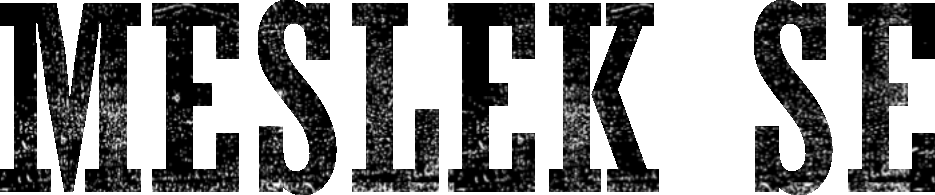 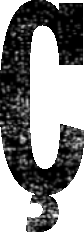 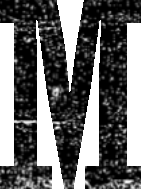 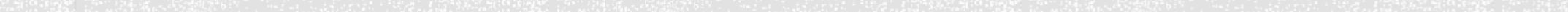 ÇİÇEKLİ ÇOK PROGRAMLI ANADOLU LİSESİ REHBERLİK SERVİSİ
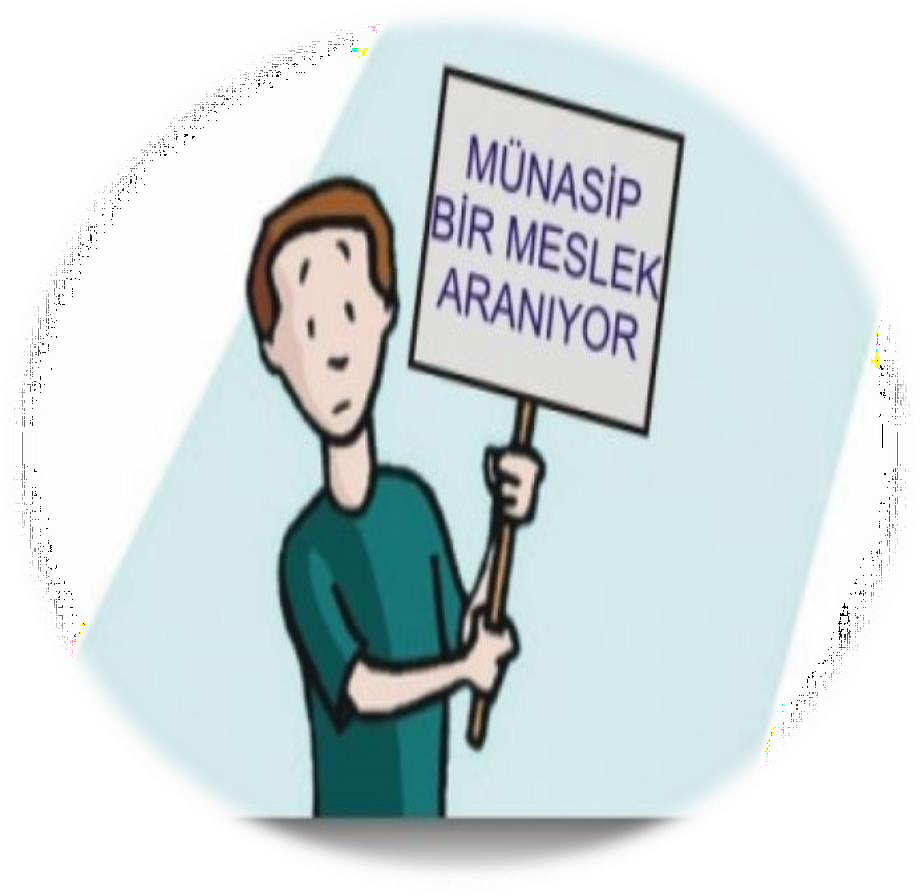 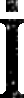 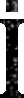 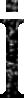 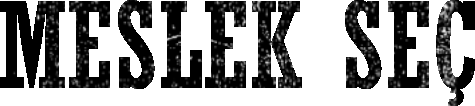 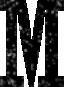 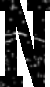 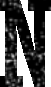 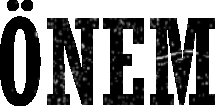 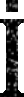 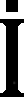 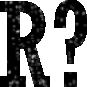 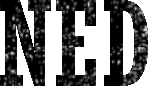 MESLEK SEÇİMİ; bireylerin çeşitli
meslekler arasından, en iyi yapabileceği  ve kendisine en uygun olan mesleğe  yönelmesidir.
Bu yönelme kararının doğru ve yerinde  olması; bireyin ne istediğini, neleri  yapabileceğini iyi bilmesi ve kendisini iyi  tanımasına bağlıdır.
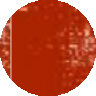 En iyi meslek, bireyin özellik ve  koşullarına en uygun olan, onu en çok
mutlu edecek ve yeteneklerini
kullanarak kendini geliştirebileceği
meslektir.
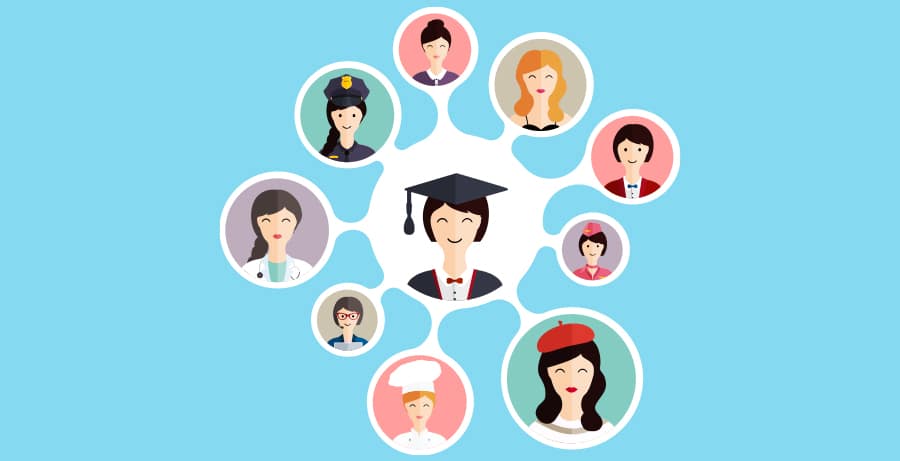 MESLEK SEÇİMİ KARARI, insanın
yaşamında verdiği en önemli  kararlardan biridir. Çünkü meslek,  insan yaşamının uzun bir bölümünü  kapsar. Yanlış meslek seçimi,  mutsuzluk, başarısızlık, doyumsuzluk  ve düş kırıklığına neden olabilir.
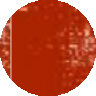 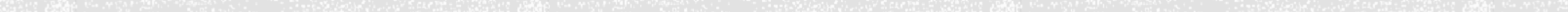 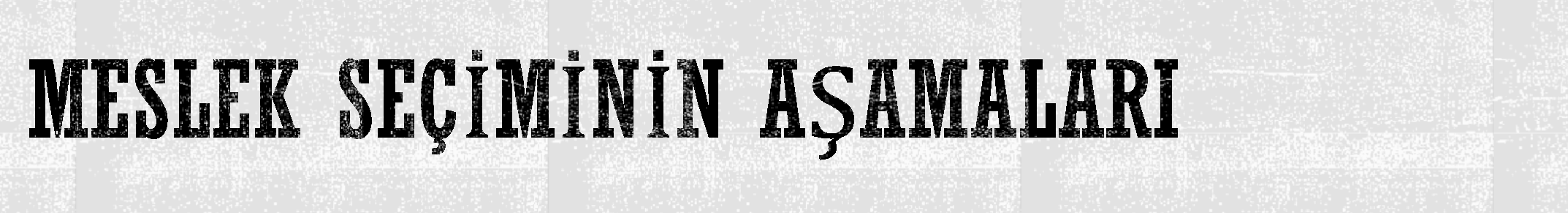 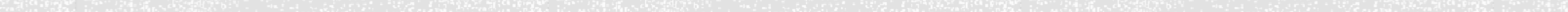 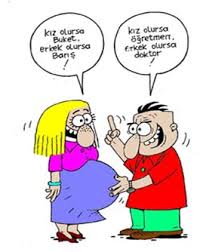 1. Kişinin kendini tanıması (Yetenekler,
İlgiler,Yaşam Beklentileri)
2. Kişinin meslekleri tanıması
(Mesleklerin özellikleri, gereken nitelikler,  geçirilmesi gereken eğitim süreci)
3. Mevcut seçeneklerin incelenip, başka  seçenekler olup olmadığının araştırılması
4. Kendi istek, ilgi, yetenek ve başarılarınız  ile meslek araştırmanız sonucu elde  ettiğiniz bilgilerin sentezini yaparak  kendinize en uygun mesleği seçebilirsiniz.
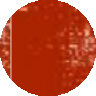 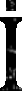 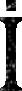 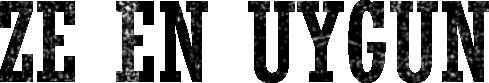 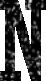 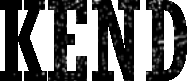 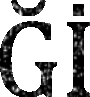 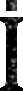 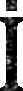 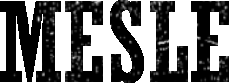 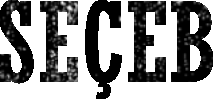 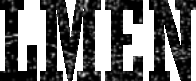 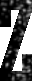 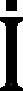 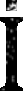 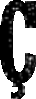 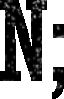 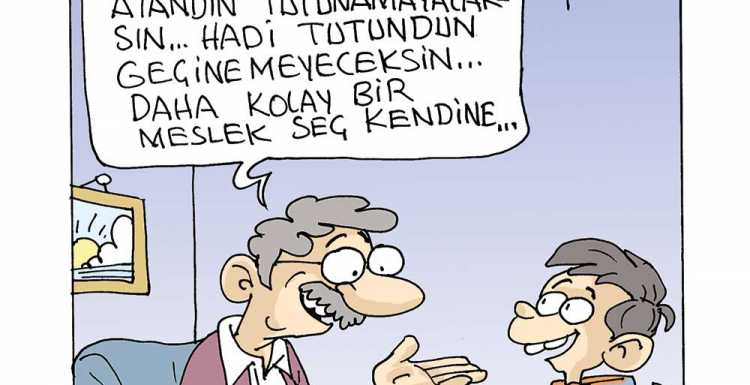 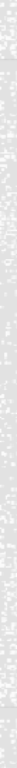 1.	KENDİNİZİ İYİ TANIMALISINIZ
İlgi ve isteklerinizi, Kişilik yapınızı,
Sağlığınızı, Amaçlarınızı,Yeteneklerinizi,  Başarılı olduğunuz alanları,
Güçlü ve zayıf yönlerinizi iyi bilmelisiniz.
Ulusal mesleki bilgi sisteminden  meslekleri inceleyerek, yetenek, ilgi ve  mesleki değerlerinizle ilgili testleri  yapabilirsiniz. http://mbs.meb.gov.tr
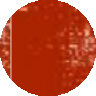 2.	MESLEKLERİ TANIMALISINIZ
Seçmeyi düşündüğünüz meslekler
hakkında bilgi sahibi olmalısınız.
Mesleğin gerektirdiği yetenekler
ve kişilik özellikleri,
Çalışma ortamı,
Mesleğin avantaj ve
dezavantajları,(izin imkanı, prim,  prestij vs.),
İş bulma olanakları,
Meslekte ilerleme,
Çalışma ve ekonomik koşullar
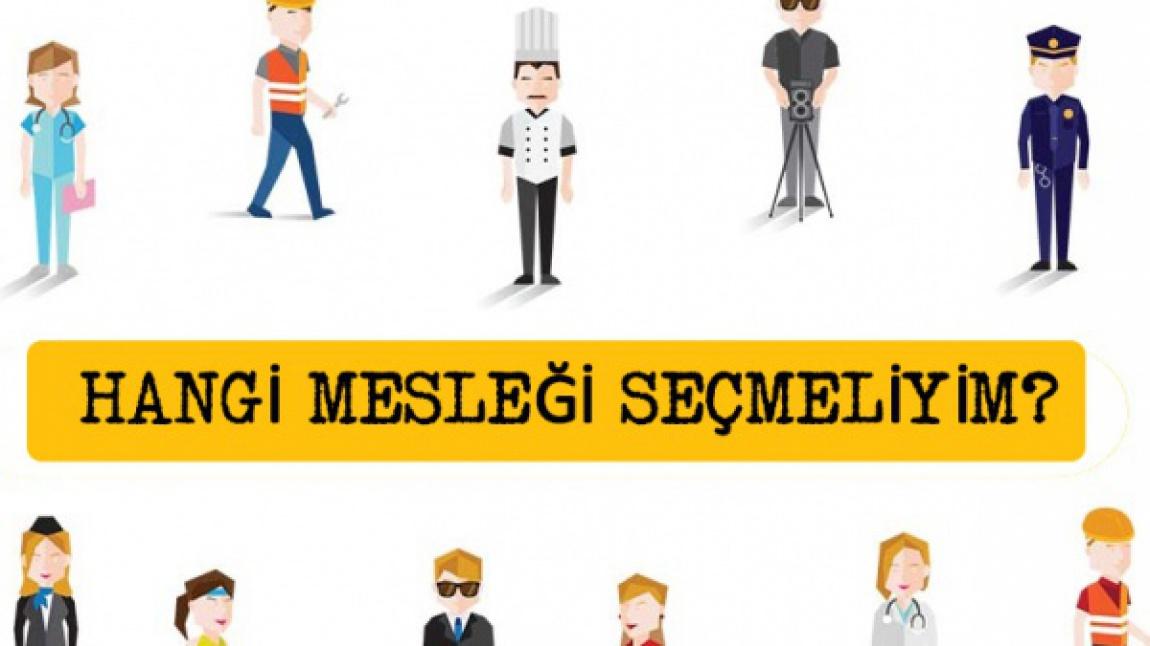 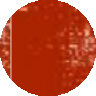 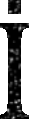 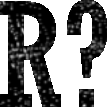 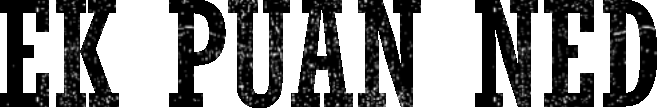 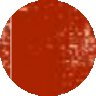